Mt4: The 1920’s (Roaring Twenties)
Lt2: Essential Question
What ideas or events led to attacks/violations on people’s civil liberties (rights)?

What were some responses to attacks on civil liberties (rights)?
Assignment:
View the power point
Take notes if needed
Answer the questions at the end and attach it to handout #2 for Mt4
Time line of important events
American Revolution – 1775-1778
Declaration of Independence – 1776
Constitution –1786
Industrialization -1850
Political Machines -1850’s
American Civil war -1860
Progressive movements -1890-1915
WW1- 1914-1919
19th amendment - 1919
WW1 = Nativism
During war time people are VERY patriotic (supportive of their country)
Nativism is the idea/feeling that it is important to support native born people. (ex. Only Americans should get help, jobs, health benefits) 
WW1 led to increased feelings of Nativism resulting in the civil liberties of people being violated. 
Americans became suspicious of foreigners (immigrants)
Laws were created to encourage spying on your neighbors (Espionage Act of 1917)
Red Scare
Factory workers were not happy
Upset over low pay, long hours, fired without reasons
 So they began to strike ( refuse to work  until their demands were made)
From 1917-1919 3,600 strikes took place involving more than 4 million workers
Factory workers in Russia also had a lot of strikes
They created the communist group
During WW1 Communist took over Russia (called the Bolshevik Revolution)
This caused Americans to fear that Communist might take over the USA =RED SCARE 
(Communist color was red)
These strikes fueled the fear towards communism
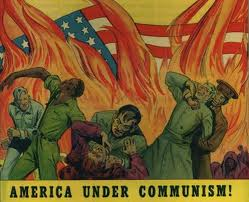 RED SCARE Caused violation of Civil Liberties
Communist  bombed  USA Attorney General A. Mitchell Palmer
Palmer decided to used the “red scare”(fear that communist would take over USA) to raid people he believed were communist
The public support his raids because he said he was raiding communist would wanted to hurt the USA
Palmer RAIDS 
He focused on foreigners and immigrants
He had suspects deported
Palmer searched homes with out warrants
People were mistreated while in jail, jailed and not arrested/charged with a crime, jailed for long periods with no charges, and not allowed to talk to attorneys  
All the above are examples of how the USA violated/abused peoples rights/civil liberties
Sacco and Vanzetti Trial
Example of how feelings of Nativism went too far
On April 15, 1920 two men were shot and the Slater & Morrill Shoe company robbed for $15,000
Nicola Sacco and Bartolommeo Vanzetti were arrested
They were Italian immigrants
Anarchists (against all governments) 
The trail was called the Sacco and Vanzetti trail 
Little evidence but both men still convicted
Their rights were violated because there was no evidence, no witnesses, or any proof but they were convited
August 23, 1927 Sacco and Vanzetti were executed
Reactions to Immigrants/Foreigners
KKK (Ku Klux Klan)
Laws to limit immigration
Group that used threats and violence
Targeted African Americans, Catholics, Jews, immigrants and other groups that were not “American”
They attacked people, hung people, burned peoples houses
National Origins Act of 1924
Limited the number of immigrants allowed into the USA
Chinese , Jewish and Mexicans were not allowed to come to the USA
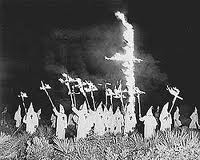 Responses to Violation of Civil Liberties
American Civil Liberties Union (ACLU)
Created in 1920
It was created to protect peoples civil liberties manly freedom of speech
Protect American citizens from prosecution(arrested) based on their political beliefs
Helped those arrested get fair treatment
Protect Aliens (immigrants) from deportation
 Supported Unions (meetings)
Civil Liberties of African Americans violated
Violations
Responses
NAACP (National Association for the Advancement of the Colored People) 
GOAL of both: full political rights for African Americans  and End racial discrimination 
UNIA (Universal Negro Improvement Association)
Goal was to promote black pride and unity
Marcus Garvey  called for blacks to voluntary move back to Africa
Discrimination
Jobs, banks, homes
Segregation
Schools, public areas
Non equal treatment
Lynching of African Americans
no punishment
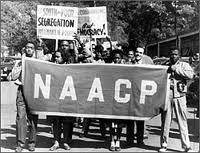 Questions
What are civil liberties?
What was the red scare? What and why were people scared/
How were peoples rights violated during the Palmer raids? 
What is Nativism?
What violation of rights occurred during the Sacco and Vanzetti trial?
What was the kkk?
How did they limit the number of immigrants allowed into the USA?
What is the NAACP and UNIA?
How did the  ACLU try and help people who’s civil liberties had been violated?